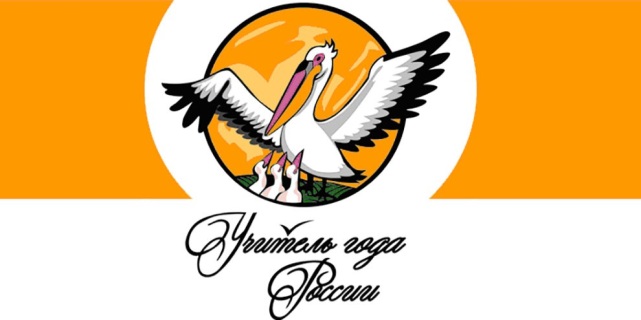 Требования к написанию эссе
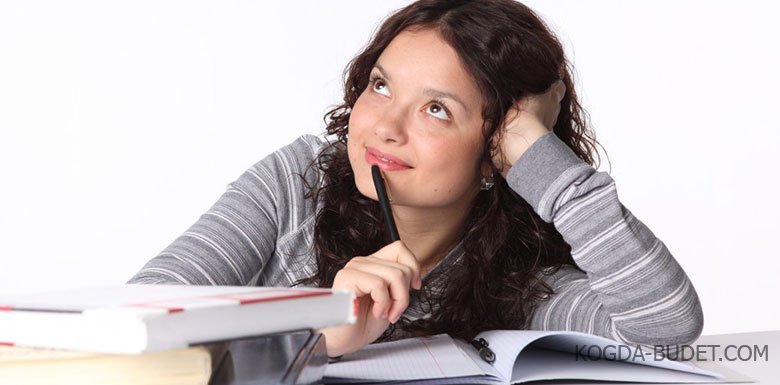 Эссе
Эссе́ (из фр. essai «попытка, проба, очерк», от лат. exagium «взвешивание») — литературный жанр, прозаическое сочинение небольшого объёма и свободной композиции.
Эссе выражает индивидуальные впечатления и соображения автора по конкретному поводу или предмету и не претендует на исчерпывающую или определяющую трактовку темы. 
Эссеистическому стилю свойственны образность, подвижность ассоциаций, афористичность, установка на  откровенность и разговорную интонацию.
Эссе «Я - педагог»
Критерии оценки конкурсного задания: 
языковая грамотность текста (речевая, грамматическая, орфографическая и пунктуационная),
 обоснование актуальности,
 наличие ценностных ориентиров,
аргументированность позиции, 
умение формулировать проблемы и видеть пути их решения, 
рефлексивность, 
оригинальность изложения.
Цель: раскрытие мотивов выбора педагогической профессии, собственных педагогических принципов и подходов к образованию, своего понимания миссии педагога в современном мире, смысла педагогической деятельности, демонстрация видения современных проблем и возможных путей их решения средствами образования.
Структура  эссе
1. Мысли автора эссе по проблеме излагаются в форме кратких тезисов (Т). 
2. Мысль должна быть подкреплена доказательствами - поэтому за тезисом следуют аргументы (А).
Аргументы - это факты, явления общественной жизни, события, жизненные ситуации и жизненный опыт, научные доказательства, ссылки на мнение ученых и др.
Структура и план эссе
Вступление 
Тезис, аргументы 
Тезис, аргументы 
Тезис, аргументы 
Заключение
Эссе
1. Вступление и заключение должны фокусировать внимание на проблеме (во вступлении она ставится, в заключении - резюмируется мнение автора). 
2. Необходимо выделение абзацев, красных строк, установление логической связи абзацев: так достигается целостность работы. 
3. Стиль изложения: эссе присущи эмоциональность, экспрессивность, художественность.
Признаки эссе
1. Небольшой объем. 

2. Конкретная тема и подчеркнуто субъективная ее трактовка. 

3. Свободная композиция - важная особенность эссе. 

4. Непринужденность повествования. 

5. Склонность к парадоксам. 

6. Внутреннее смысловое единство.
Правила написания эссе
Формальное правило - наличие заголовка. 
Внутренняя структура эссе может быть произвольной. 
Аргументация может предшествовать формулировке проблемы. 
Формулировка проблемы может совпадать с окончательным выводом. 
Эссе - это реплика, адресованная подготовленному читателю (слушателю) -  позволяет автору сосредоточиться на раскрытии нового и не загромождать изложение излишними  деталями.
Ошибки при написании эссе
1. Формальная проверка. 
Перечитайте свое эссе и убедитесь в том, что в работе  нет каких-либо двусмысленных выражений, неудачных оборотов и т. д. 

2. Утомительные предисловия. Недостаточное количество деталей. 
Слишком часто интересное эссе проигрывает в том, что представляет собой перечисление утверждений без иллюстрации их примерами. 

3. Многословие. 
Эссе ограничены определенным количеством слов, поэтому Вам необходимо разумно распорядиться этим объемом. Иногда это означает отказ от каких-то идей или подробностей, особенно, если они уже где-то упоминались или не имеют непосредственного отношения к делу. Такие вещи только отвлекают внимание читателя (слушателя) и затмевают основную тему эссе. 

4. Длинные фразы. 
Длинные фразы еще не доказывают правоту автора, а короткие предложения часто производят больший эффект. Лучше всего, когда в эссе длинные фразы чередуются с короткими. Попробуйте прочитать эссе вслух. Если почувствуете, что у вас перехватывает дыхание, разбейте параграф на более мелкие абзацы.
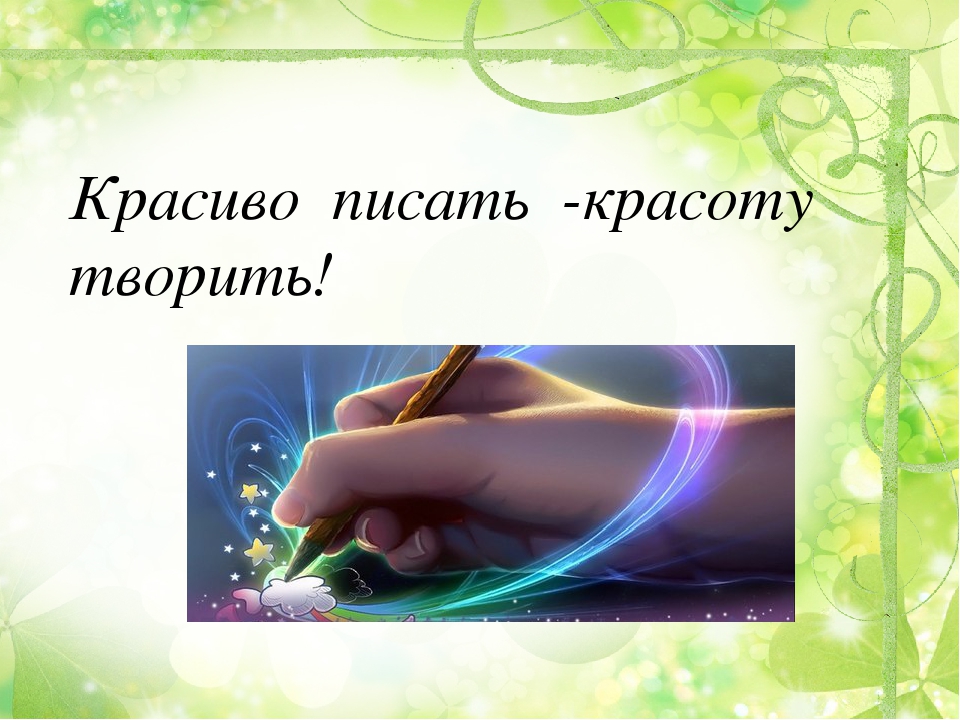